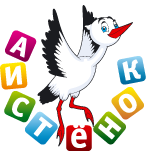 Развитие навыков самообслуживания у детей с ЗПР в центре жизненной практики
МБДОУ № 45 «Малыш»
И.В. Янченко, Ю.С.Радостева,
Н.В.Метельская
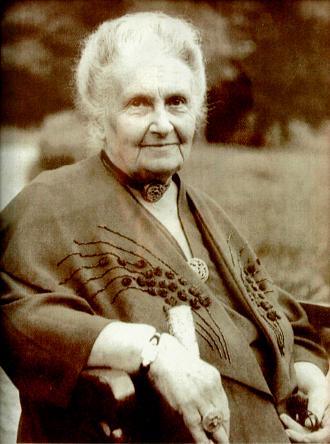 «Дети – это люди, данные нам на время, и от нас зависит их вера в себя и любовь к миру»     
 
Мария Монтессори
Центр жизненной практики
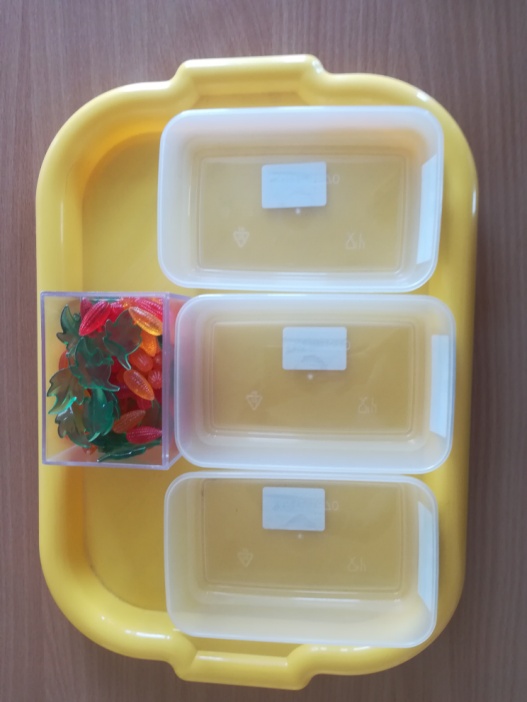 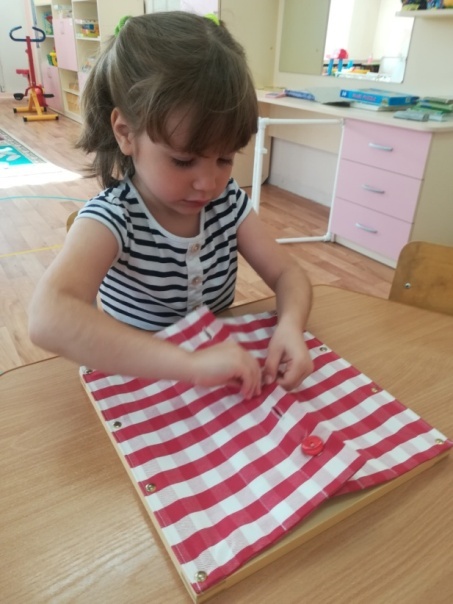 Набор для переливания из кувшина в кувшин.
Набор для переливания жидкости через воронку
Набор для перекладывания  с помощью ложки/ пинцета.
Набор для сортировки предметов.
Набор рамок с застежками.
Набор для стирки белья со стиральной доской, сушка для белья.
Гладильная доска, утюг.
Набор для мытья рук. 
Набор для уборки пыли/мусора со стола, подметания пола.
Набор для мытья посуды.
Набор для ухода за растениями. 
Механическая кофемолка (шарманка).
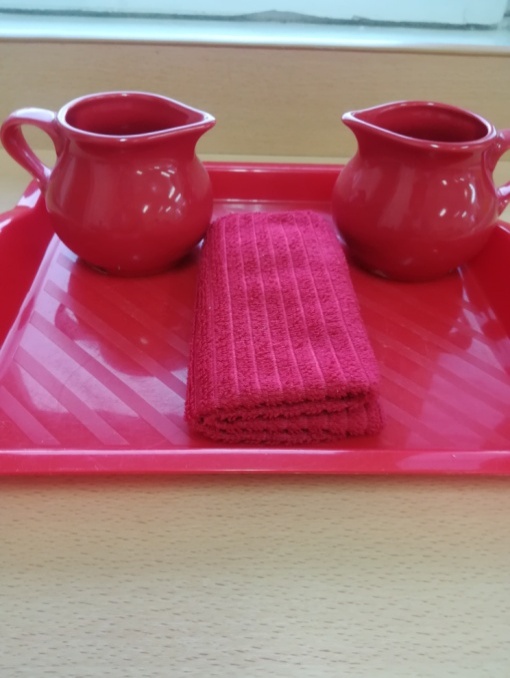 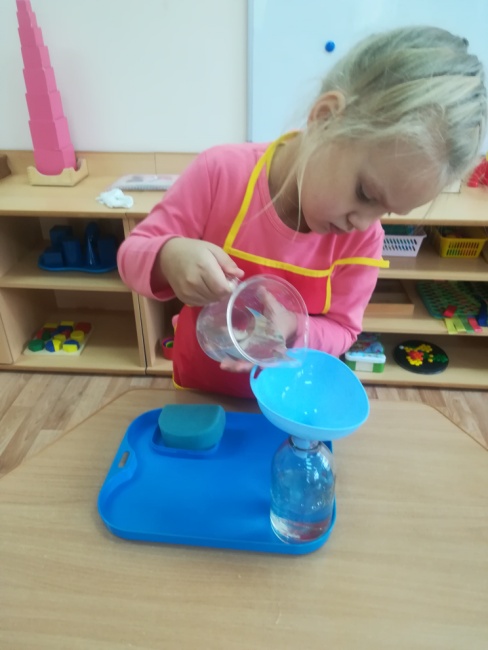 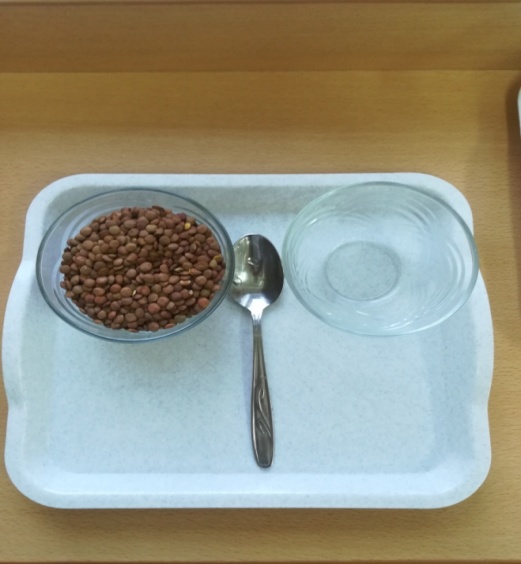 Цель упражнений в центре жизненной практики:
развитие внимания, 
развитие самостоятельности, независимости,
развитие навыков самообслуживания,
развитие координации движений,
реализация потребности в двигательной активности,
формирование навыков  социального поведения,
Требования к материалам:
- обеспечение свободного доступа к материалам,- соответствие материала росту и силе ребенка,- эстетичность,- использование настоящих (не игрушечных) предметов: глиняные кувшинчики, бутылки, стаканы, тарелки, щетки, тазики, ведерки
Вводные упражнения
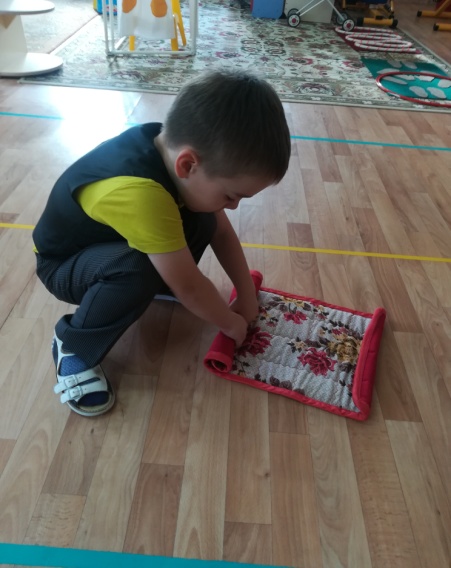 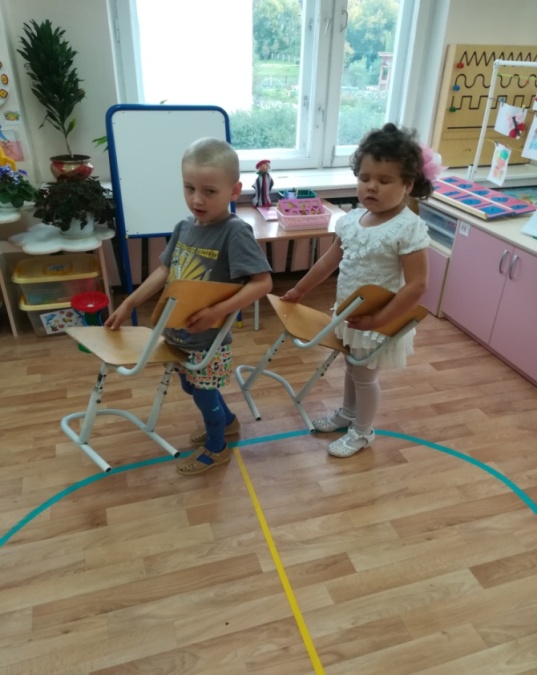 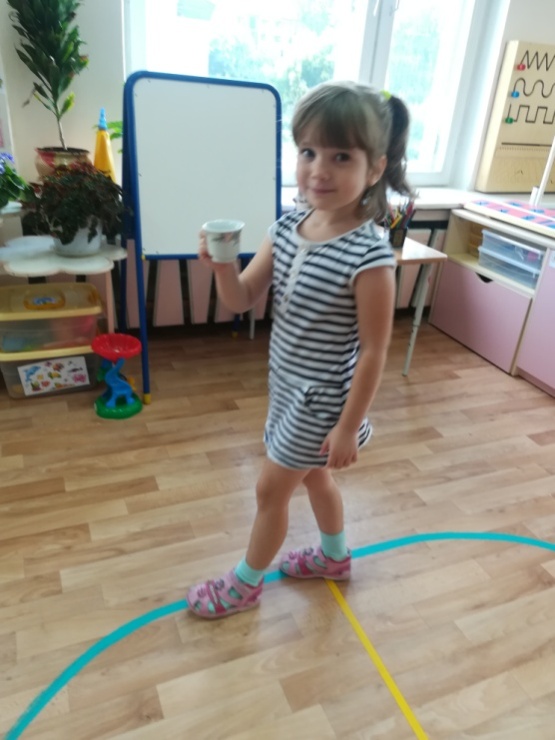 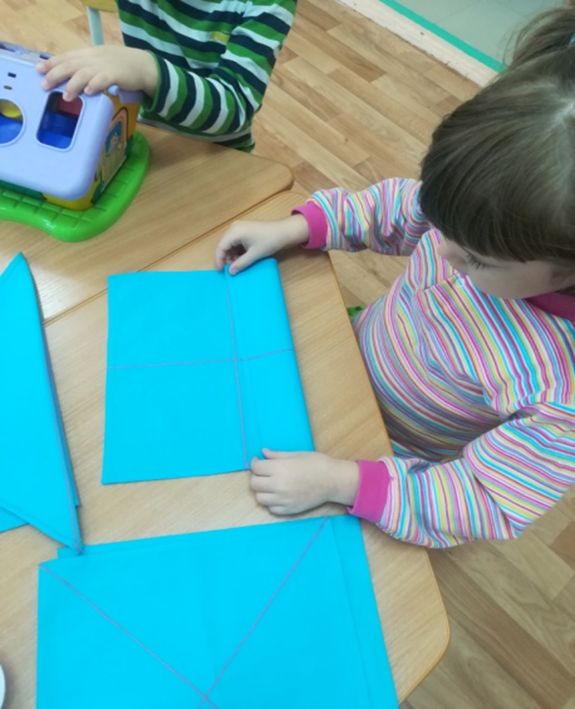 Как ходят по группе
Как переносят предметы (стула, стола, коврика, маленьких предметов). 
Как открывают и закрывают дверь; 
Как складывают и расстилают коврик
Как складывают салфетки
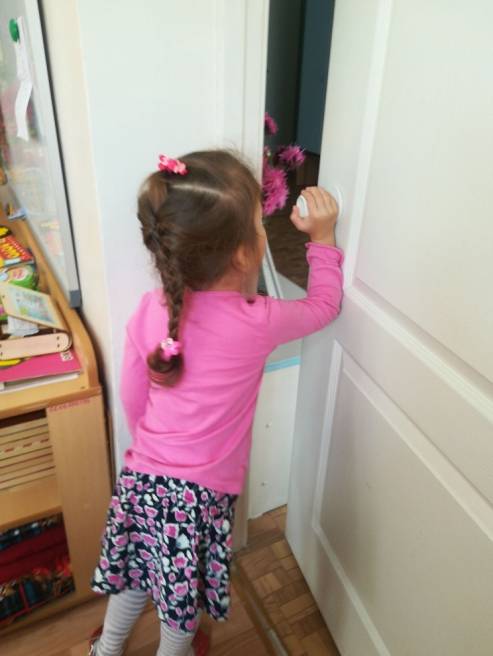 Упражнения для развития самообслуживания
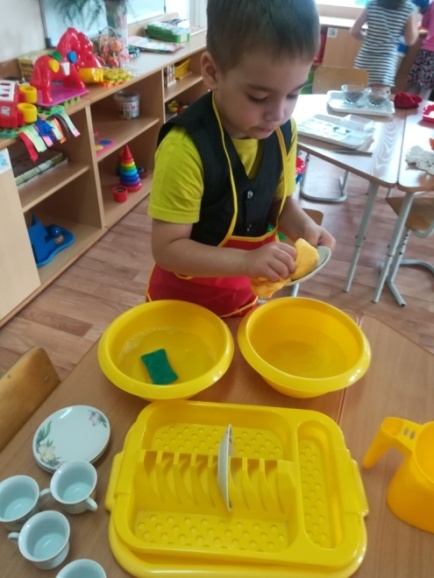 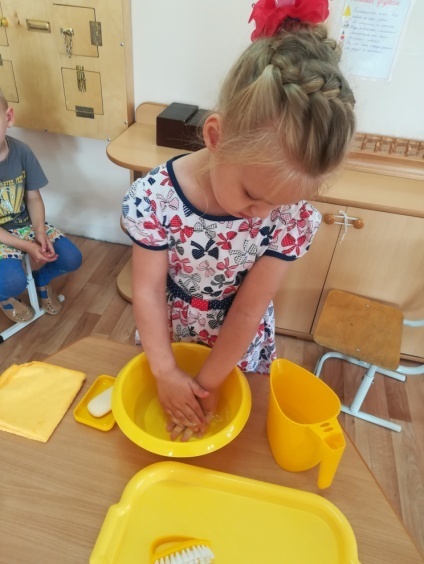 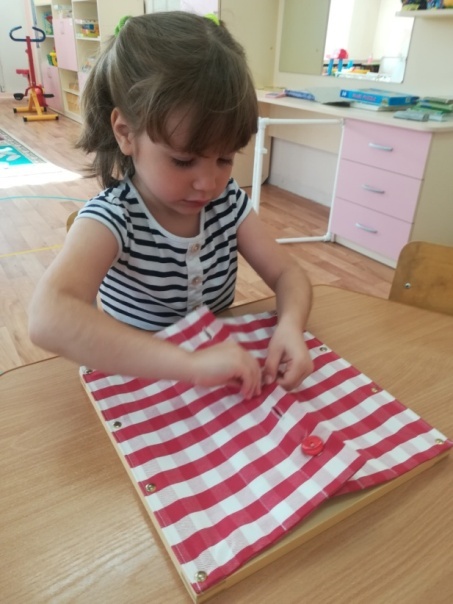 Пересыпание, переливание
Расстегивание и застегивание различных видов застежек. 
Мытье рук.
Стирка.
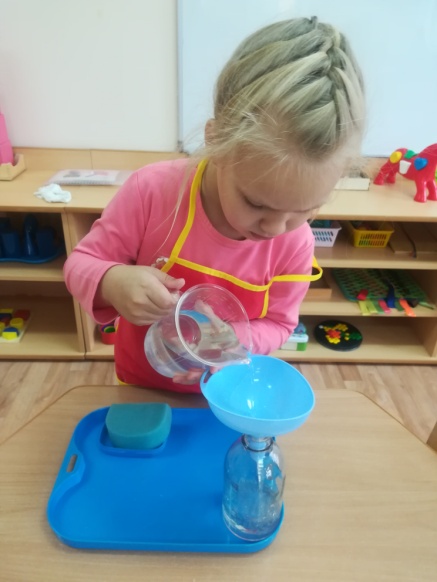 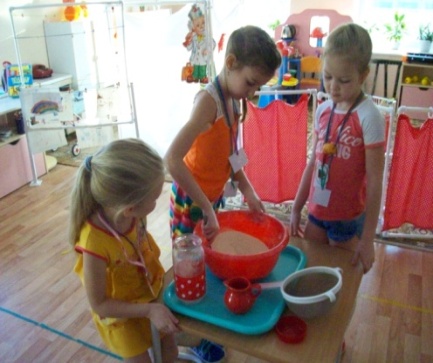 Упражнения, обучающие заботе об окружающей среде
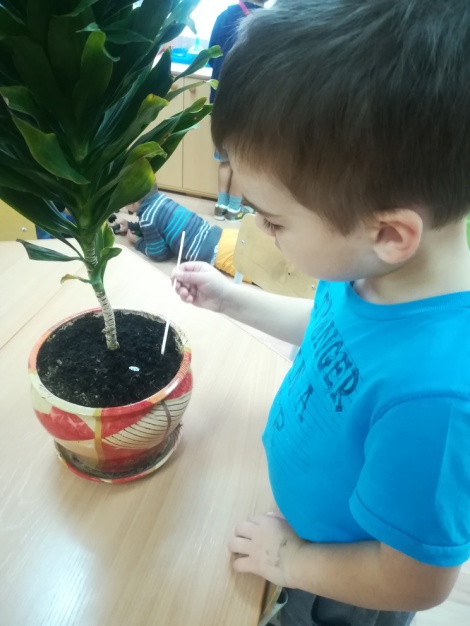 Протирание пыли,
подметание (со стола, с пола),
мытье (стола, посуды),
уход за цветами
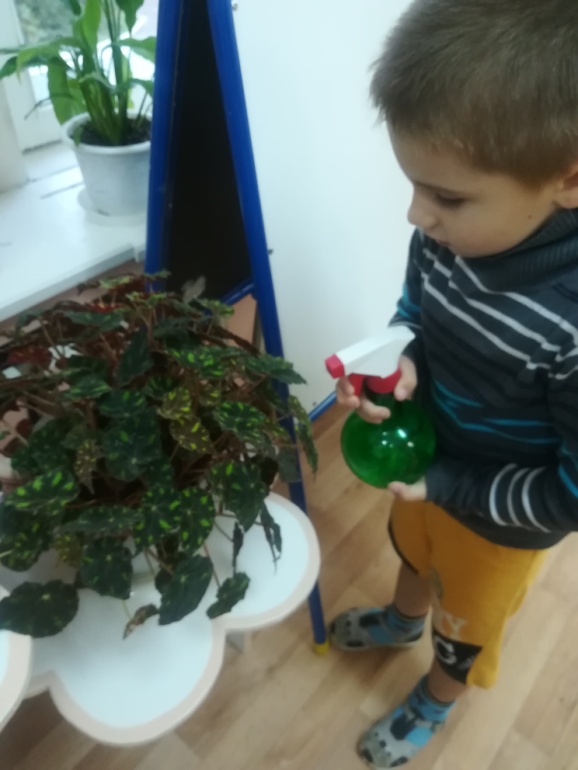 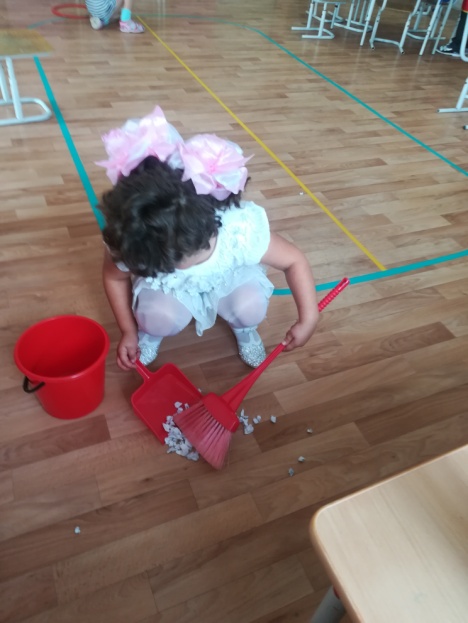 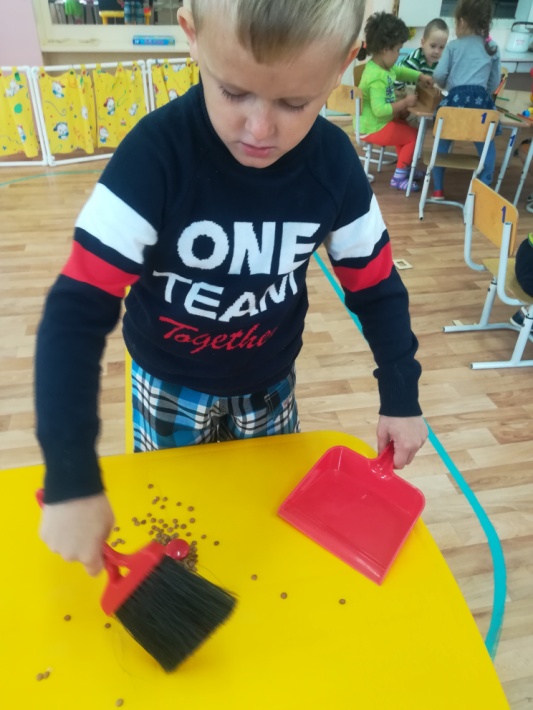 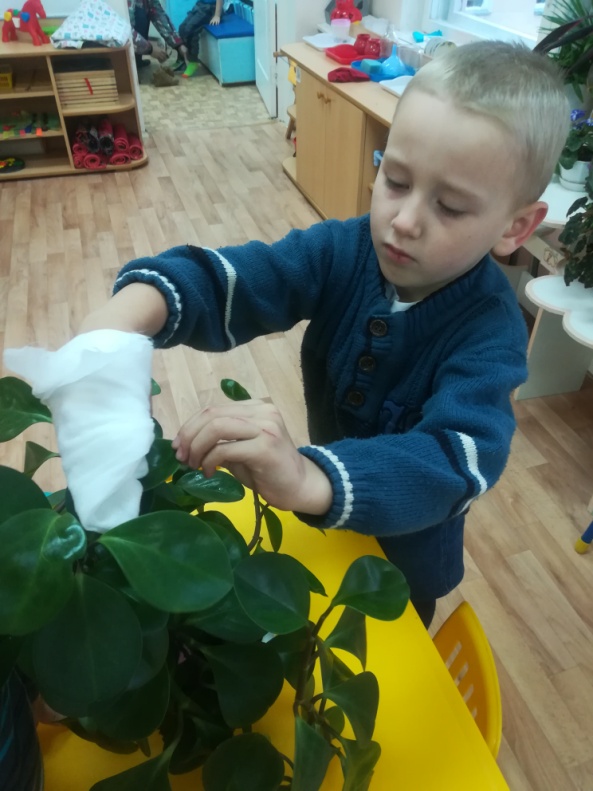 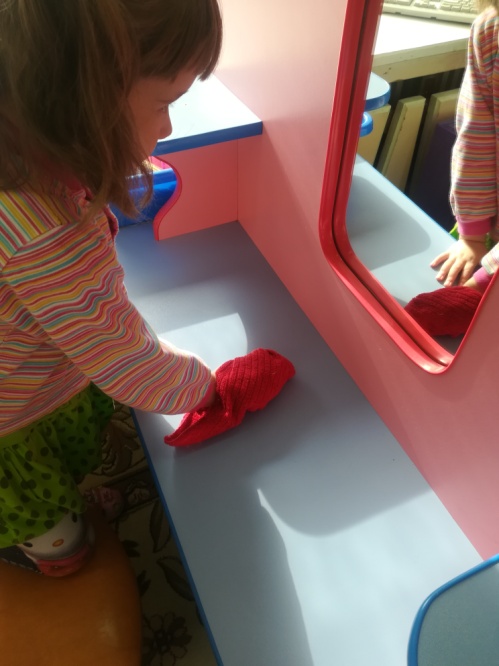 Особые формы движения
Ходьба по линии,
Ношение предметов,
Умение сохранять тишину и неподвижность (упражнение в тишине)
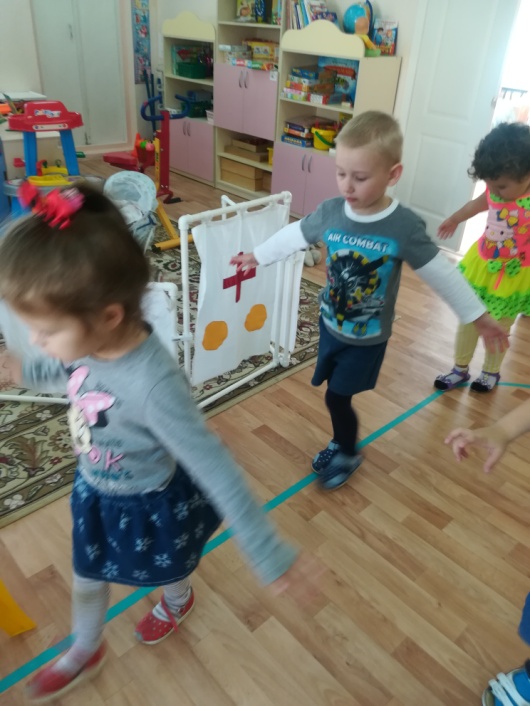 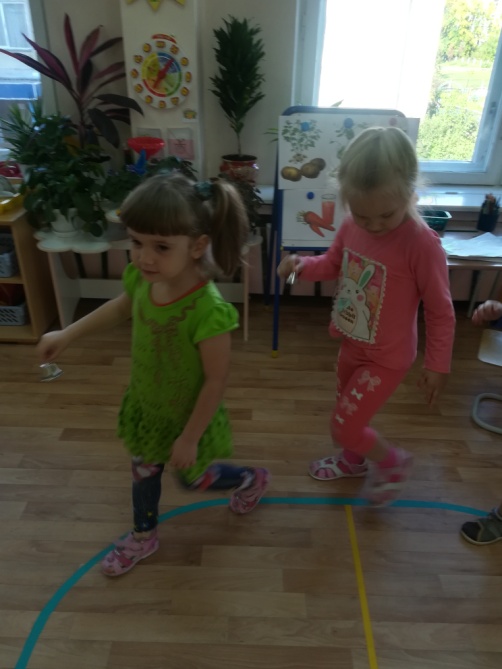 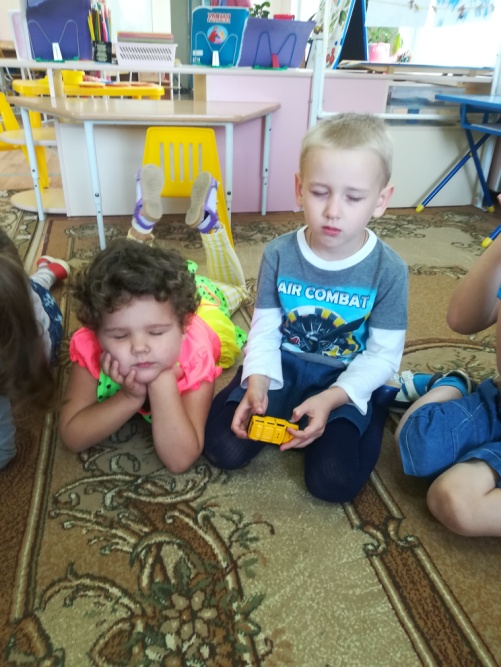 Работа с родителями
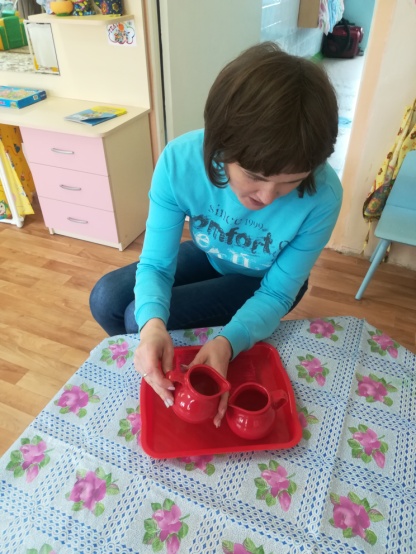 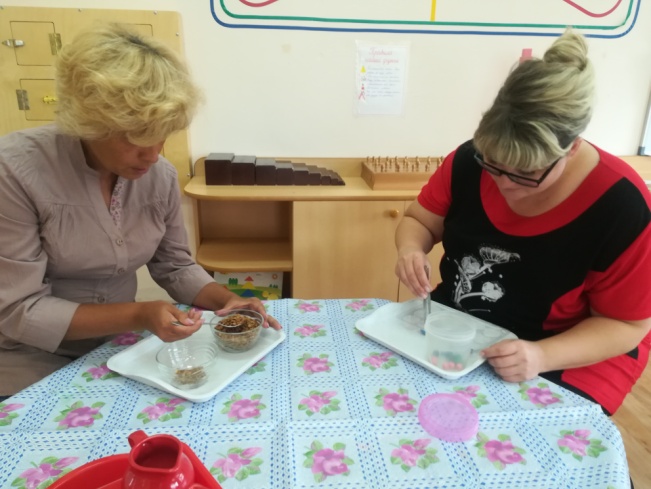 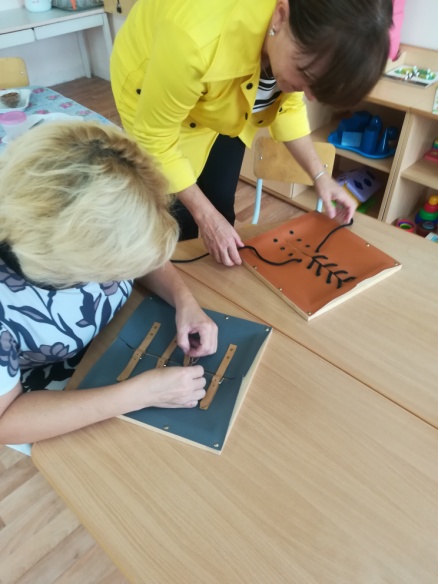 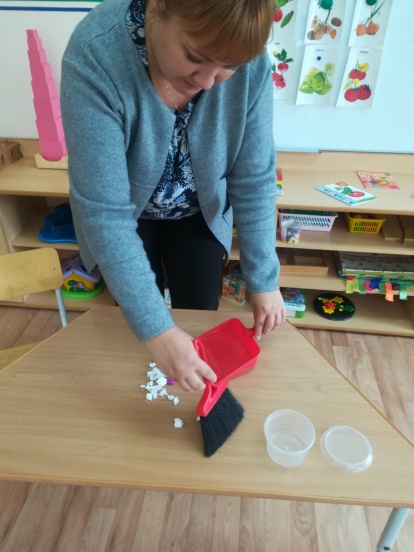 БЛАГОДАРИМ ЗА ВНИМАНИЕ!